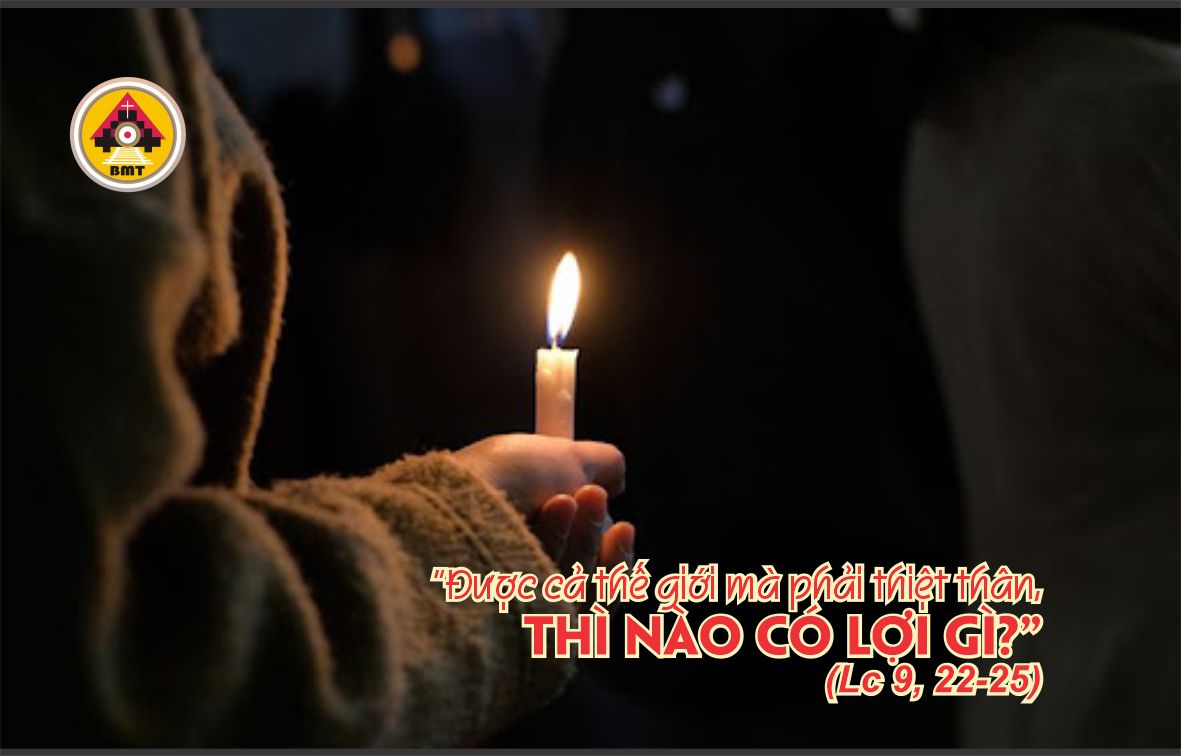 THỨ NĂM SAU LỄ TRO
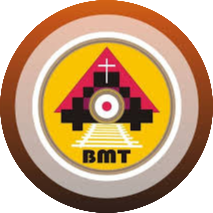 Ca nhập lễKhi tôi kêu lên cùng Chúa, Chúa đã nghe tiếng, để cứu tôi khỏi tay những kẻ xông tới gần tôi. Hãy tin tưởng vào Chúa, và chính Người sẽ nuôi dưỡng ngươi.
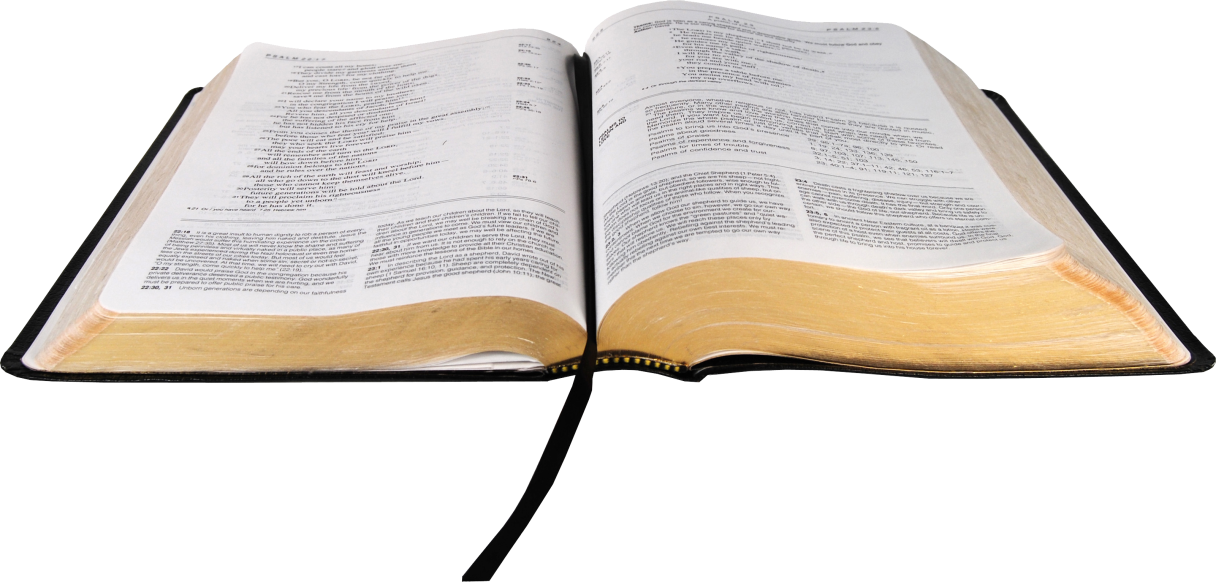 Bài Ðọc I: Ðnl 30, 15-20
Trích sách Ðệ Nhị Luật. 
“Hôm nay tôi đề nghị với anh em về sự chúc lành và sự chúc dữ”.
Ðáp Ca: Tv 1, 1-2. 3. 4 và 6Ðáp: Phúc thay người đặt niềm tin cậy vào Chúa
Ðây là lúc thuận tiện, đây là ngày cứu độ.
Câu Xướng Trước Phúc Âm:
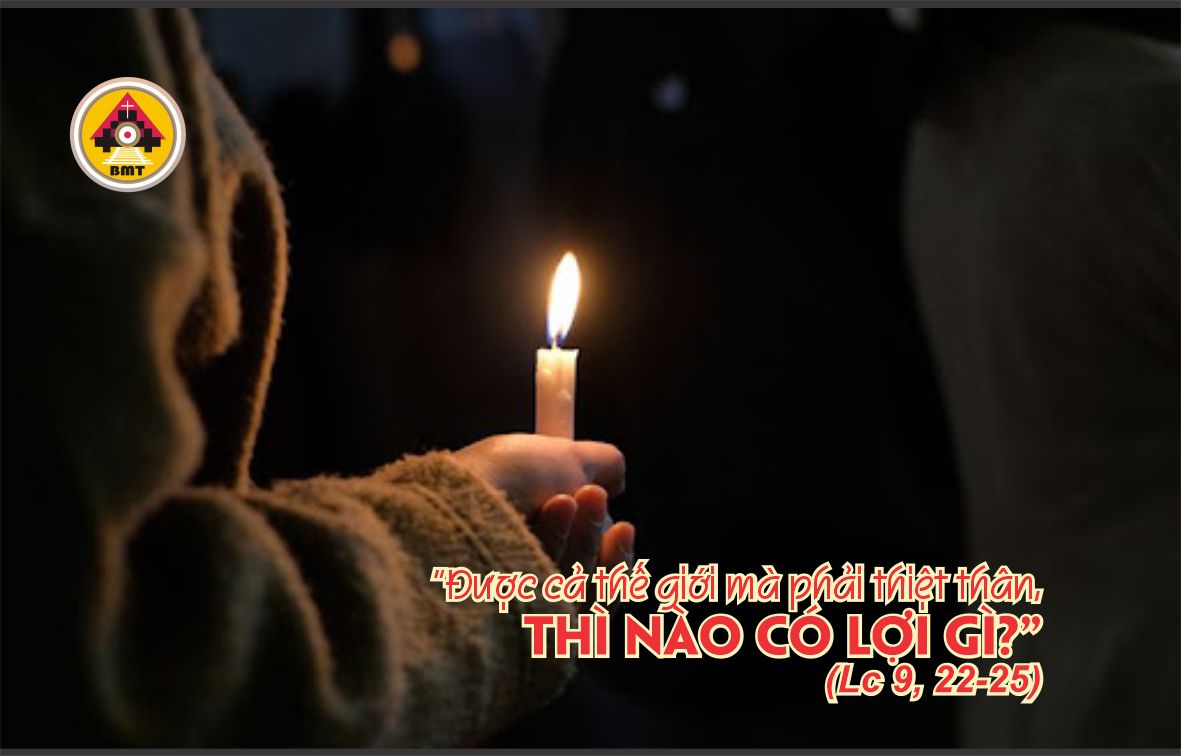 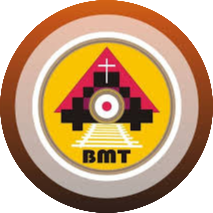 PHÚC ÂM: Lc 9, 22-25
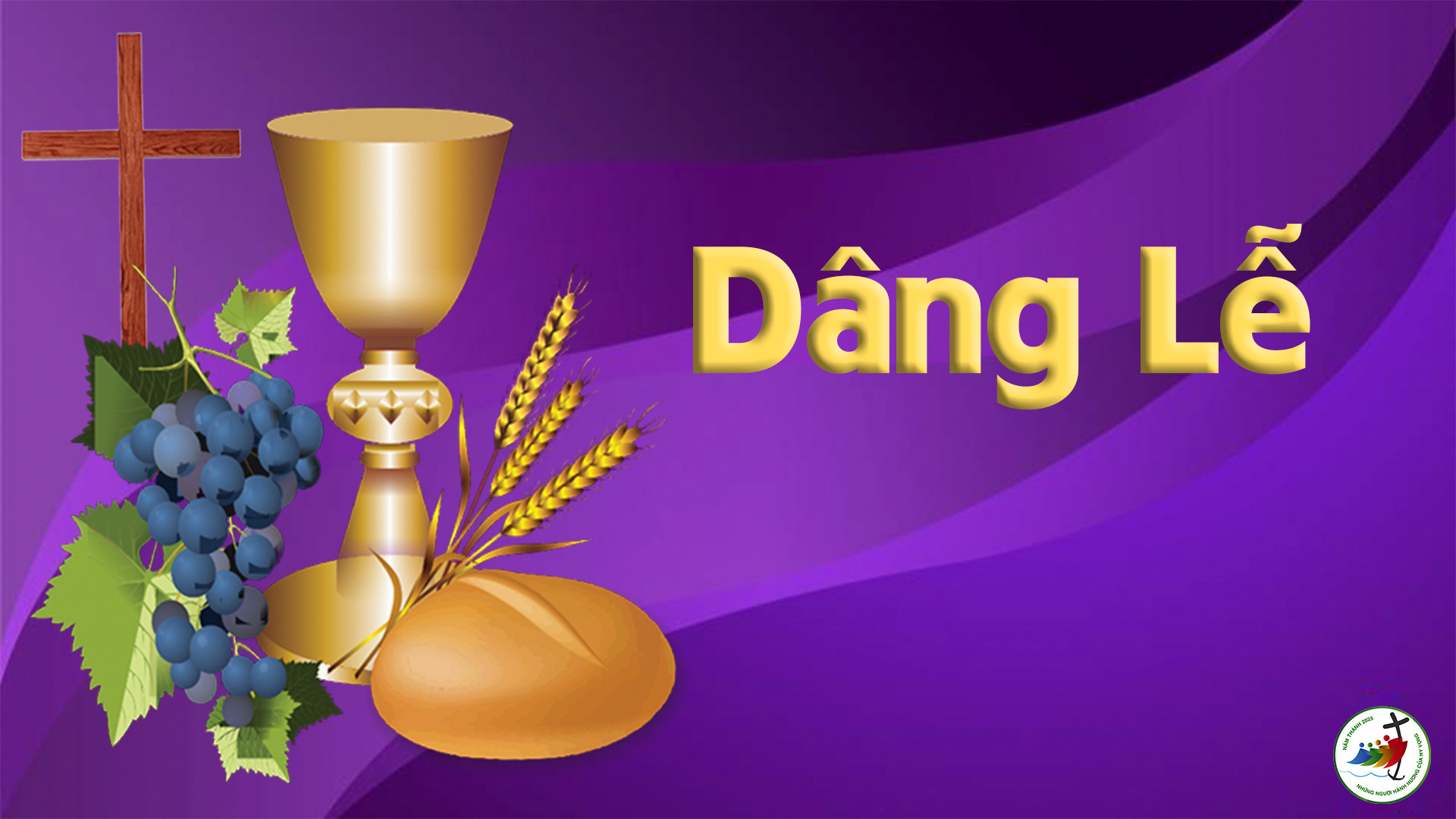 Ca Hiệp Lễ Lạy Chúa, xin tạo cho tôi quả tim trong sạch, và canh tân tinh thần cương nghị trong người tôi.
Ca Kết Lễ
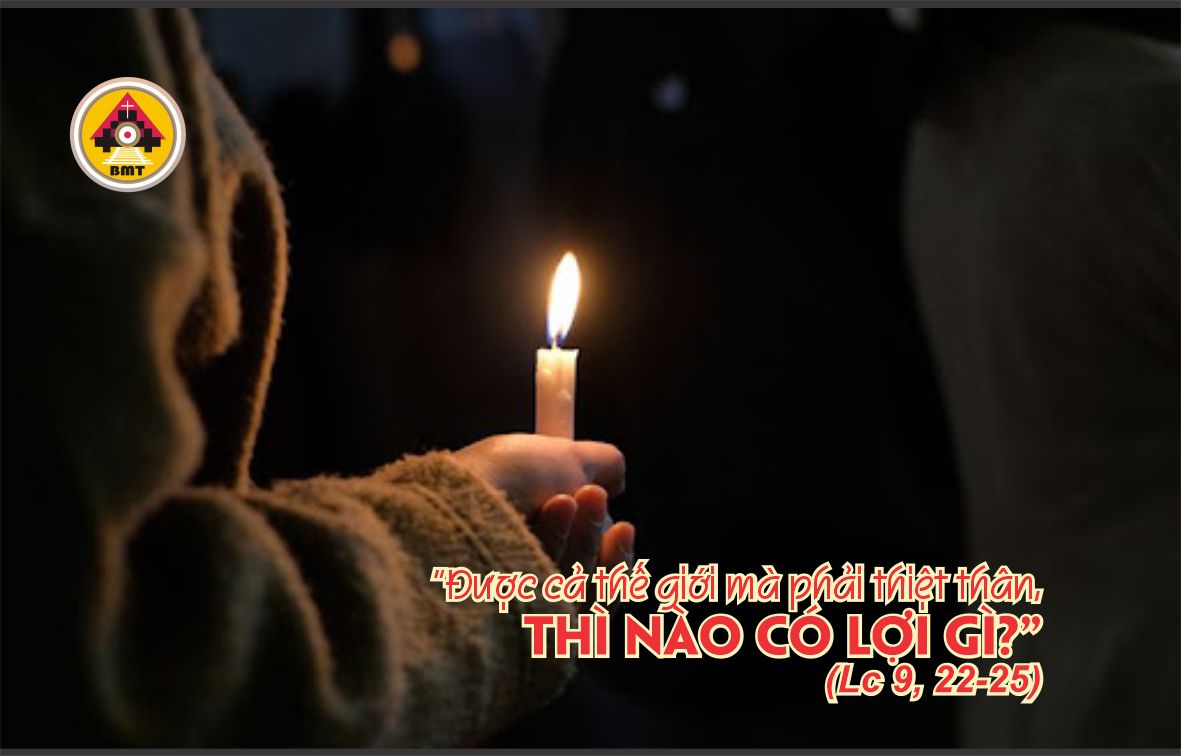 THỨ NĂM SAU LỄ TRO
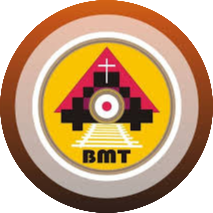